Психологическое содержание понятия «смысловое  чтение»
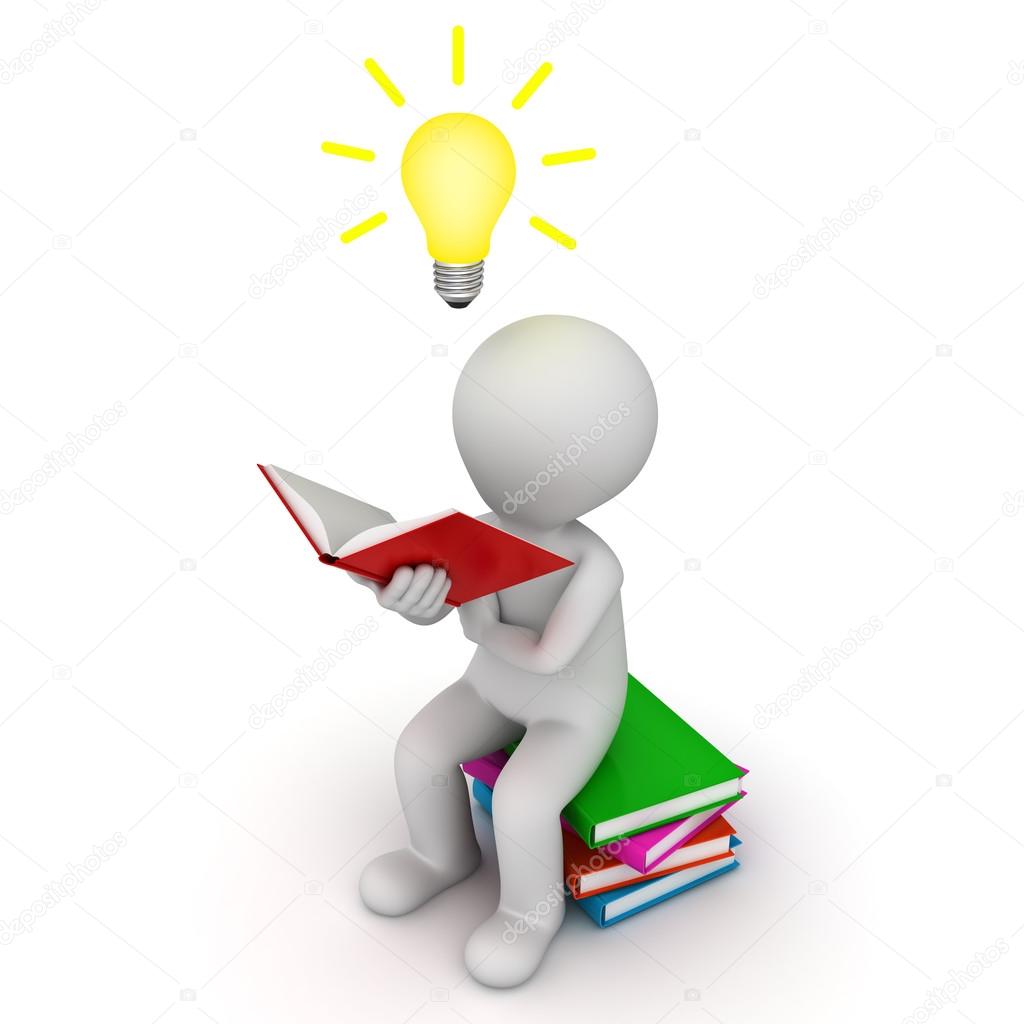 Педагог-психолог СОШ № 32
Петливанная О.В.
Смысловое чтение
– это специфический вид деятельности, направленной на достижение понимания содержания прочитанного и ценностно-смыслового замысла автора, освоение общечеловеческого опыта и развитие личности.
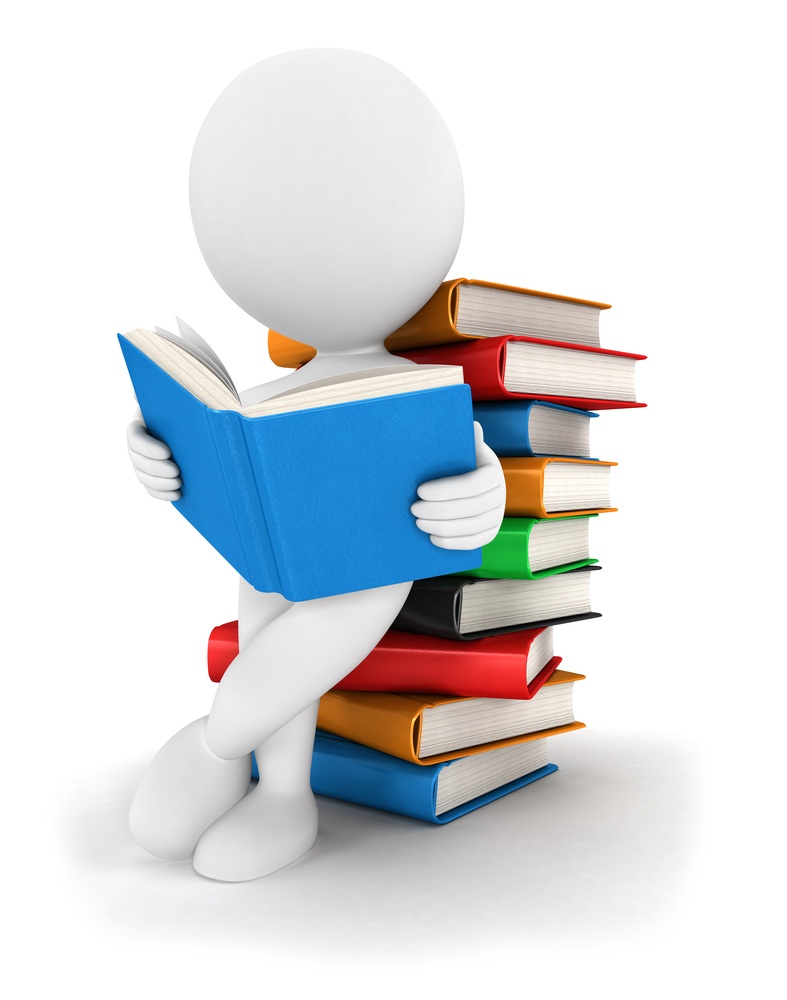 Смысловое чтение можно определить единством трех составляющих :
понимание фактического содержания (значения), 
подтекста (смысла) 
формирование собственного отношения к прочитанному.
Механизм осмысления текста:
расчленение материала на темы и группировку текста по смыслу; 
выделение смысловых опорных пунктов (предложений, частей текста, слов); 
замена текста какими-либо наглядными образами - схематическим рисунком, знаком, графической моделью или словами-эквивалентами.
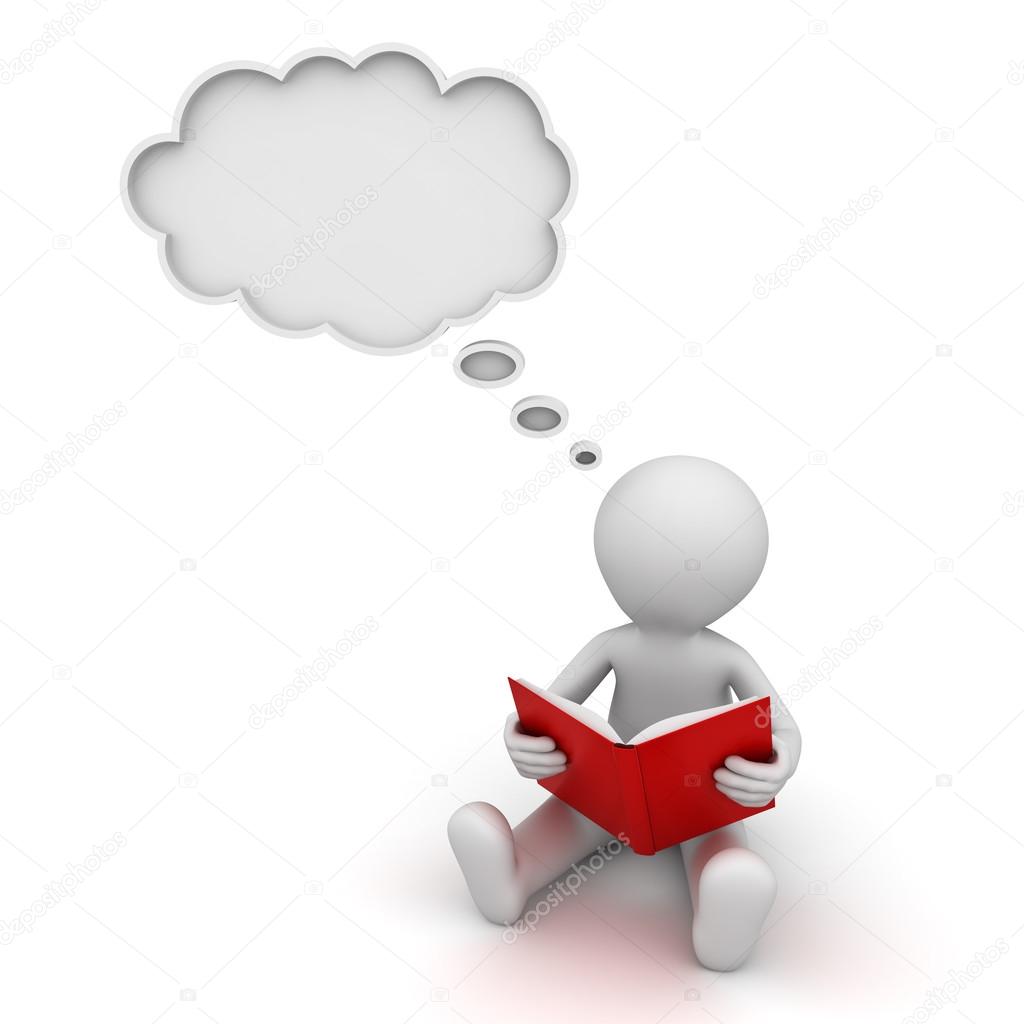 В рамках программы формирования УУД смысловое чтение определяется как познавательное универсальное учебное действие, основное содержание которого раскрывается в единстве четырех составляющих:
получение, поиск и фиксация информации; 
понимание и преобразование информации; 
применение и представление информации; 
оценка достоверности получаемой информации.
Итогом смыслового чтения 
должно быть формирование потребности в систематическом чтении как средстве познания мира и самого себя.
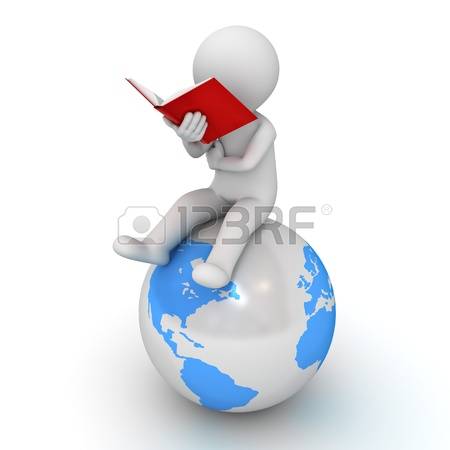 Психологическая структура деятельности  смыслового чтения (ПСДСЧ).
– это целостное единство психических компонентов и их всесторонних связей, которые побуждают, программируют, регулируют и реализуют деятельность смыслового чтения.
Компонентный состав психологической структуры чтения(структура учебно-важных качеств, заключенных в пять функциональных блоков)
Психологическая структура смыслового чтения формируется на протяжении всего периода обучения в начальной школе.
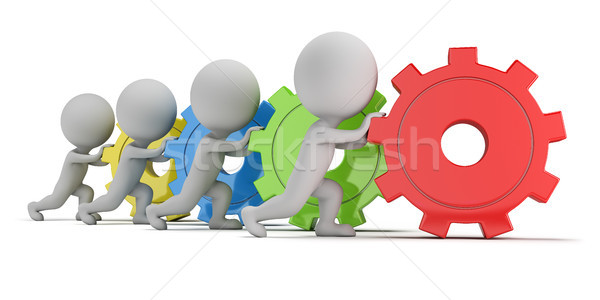 На протяжении всего обучения в средней школе происходит совершенствование смыслового чтения, в направлении понимания содержания и смысла прочитанного.
Уровень готовности к обучению смысловому чтению определяется
качественно-количественной спецификой 
и степенью сформированности у учащегося 
психологической структуры смыслового чтения.
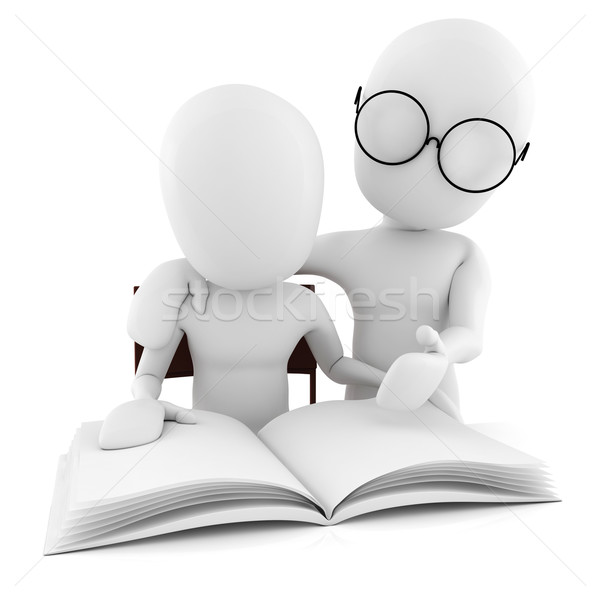 В диагностике готовности ребенка к смысловому чтению участвуют:
родители (наблюдение), 
воспитатели и логопеды детского сада (диагностика устной речи), 
учителя начальной школы (диагностика устной и письменной речи),
 логопеды в школе (всесторонняя речевая диагностика),
педагоги-психологи (углубленная диагностика психических процессов и качеств).
Вопрос о нарушении смыслового чтения возникает тогда, когда учащийся в школе:
не может сформулировать ответы по прочитанному материалу,

 неверно понимает текст
 заданий при самостоятельной работе.
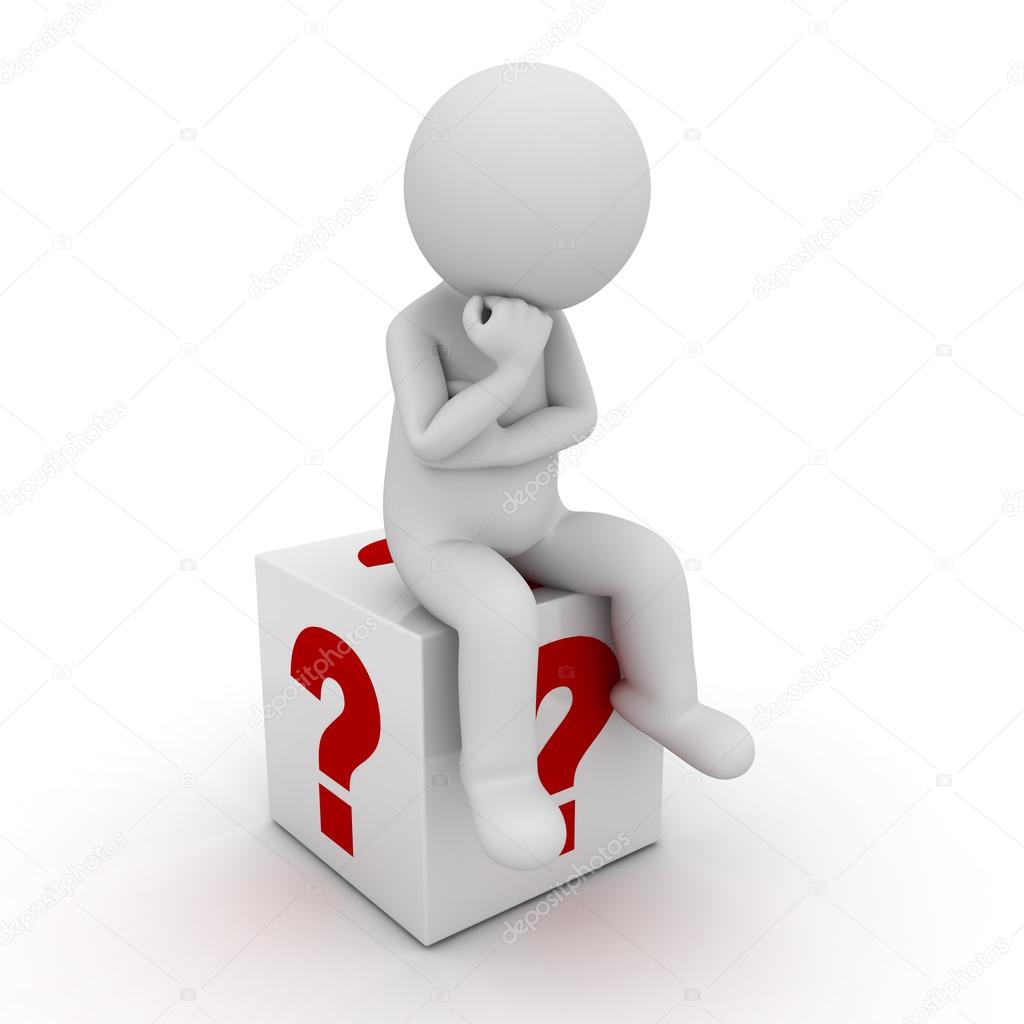 Диагностика сформированности психологической структуры смыслового чтения учащихся начальной школы (через УУД)
Методика «Комплексная диагностика психологической готовности к обучению смысловому чтению – КДГ(ч)» Т.В. Атроховой и Н.В. Нижегородцевой
включает 10 субтестов, 
4 листа экспертных оценок 
измерение скорости чтения у обучающихся в 1-4 классах.
Диагностика компонентов психологической готовности к обучению смысловому чтению
Выводы:
У успешных учащихся к окончанию обучения в начальной школе психологическая структура смыслового чтения в целом сформирована, следовательно, учащиеся этой группы овладели смысловым чтением как специфическим видом деятельности.
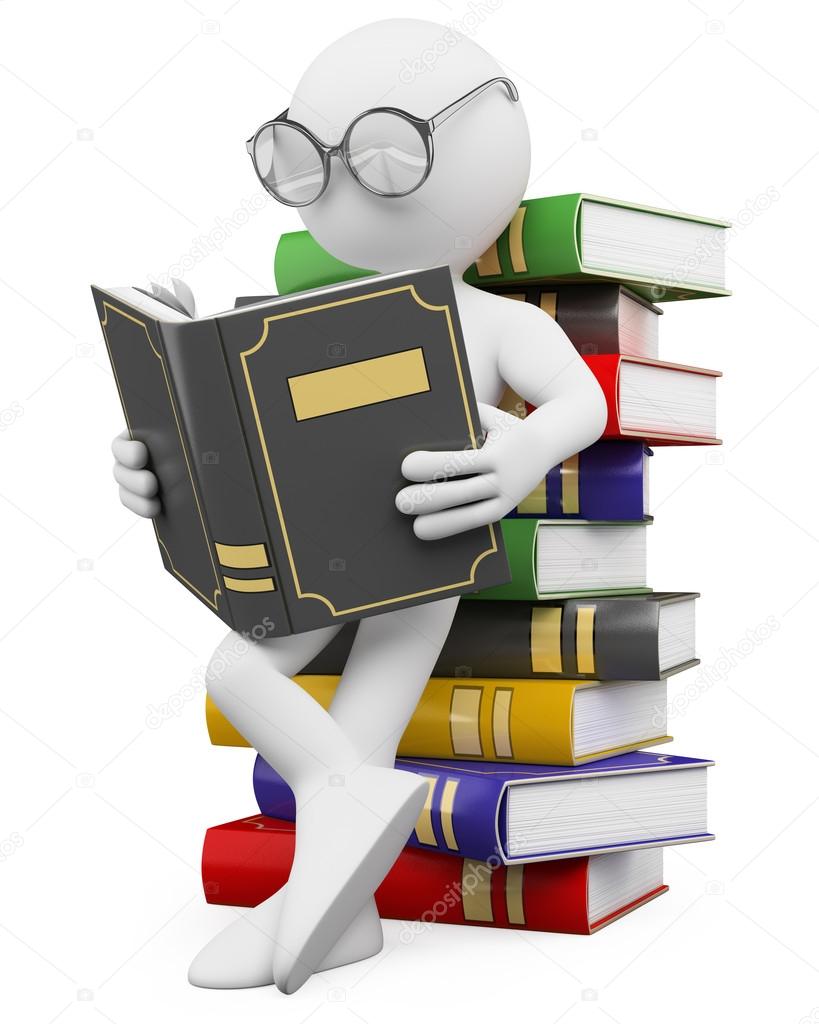 Анализ ведущих УВК показывает, что «мотивы учения» являются в 1, 2, 3 и 4 классах компонентом структуры, непосредственно связанным с успешностью осуществления смыслового чтения. 
Чем лучше у обучающегося развиты мотивы учения, тем выше его психологическая готовность к обучению смысловому чтению.
У обучающихся в 1, 3 и 4-х классах наблюдаются максимальные значения в уровне развития учебно-важного качества «зрительное восприятие». Уровень развития этого компонента постепенно растет на протяжении всего периода обучения в начальной школе. 
 
У обучающихся во 2 классе максимальные значения имеет УВК «принятие задачи».
Минимальный уровень развития у обучающихся в 1 классе обнаруживает УВК «активный словарь». 
У обучающихся во 2 - 3-х классах минимальный уровень развития выявлен у УВК «смысловая догадка». 
К 4 классу среднее значение УВК «смысловая догадка» возрастает.
У обучающихся в 4 классе минимальный уровень развития выявлен у УВК «мотивы учения».
Анализ ведущих УВК показывает, что «принятие задачи» и «творческое воображение» являются в группе «успешных» обучающихся 4 класса компонентами структуры, непосредственно 
связанными с успешностью осуществления смыслового чтения.
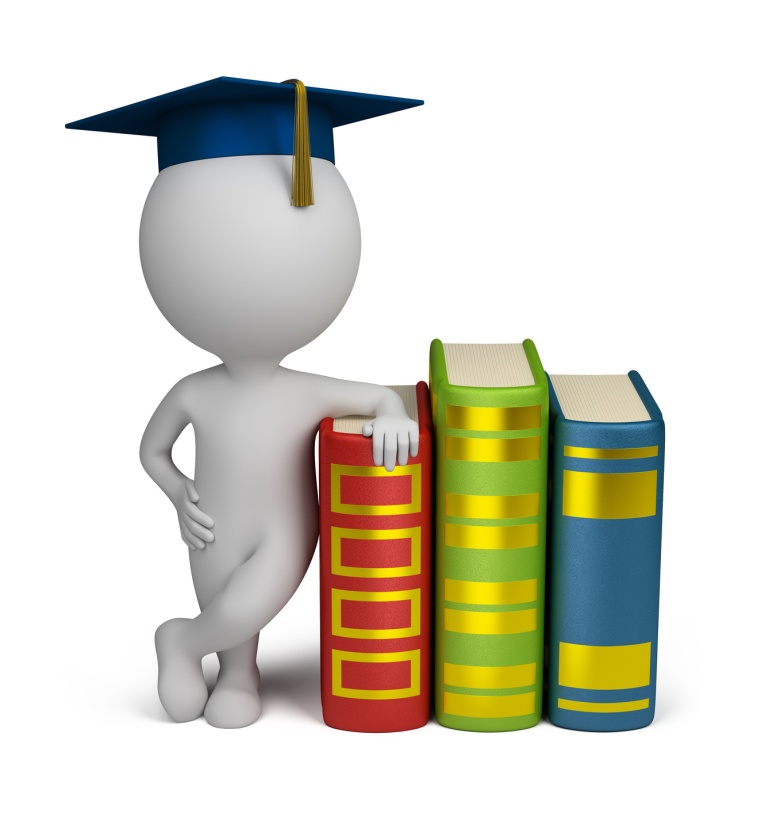 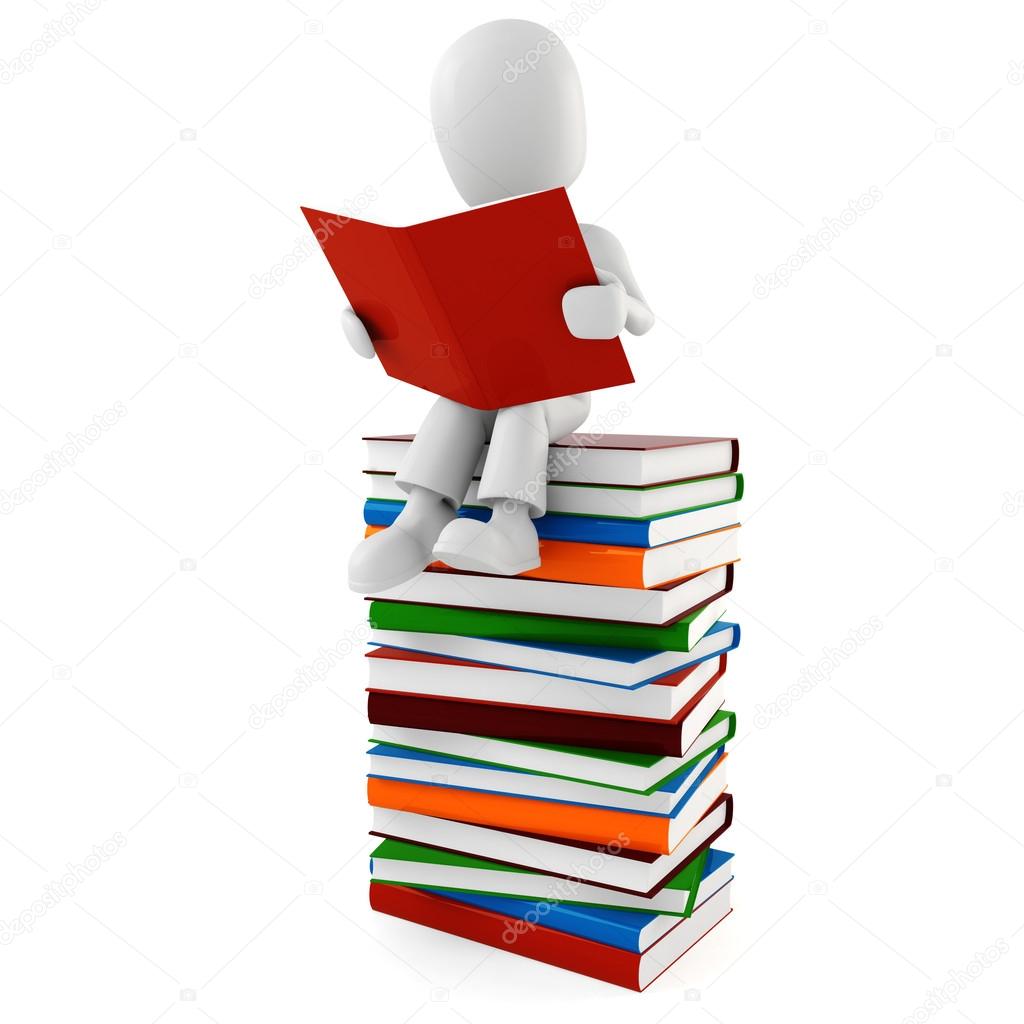 СПАСИБО ЗА ВНИМАНИЕ!
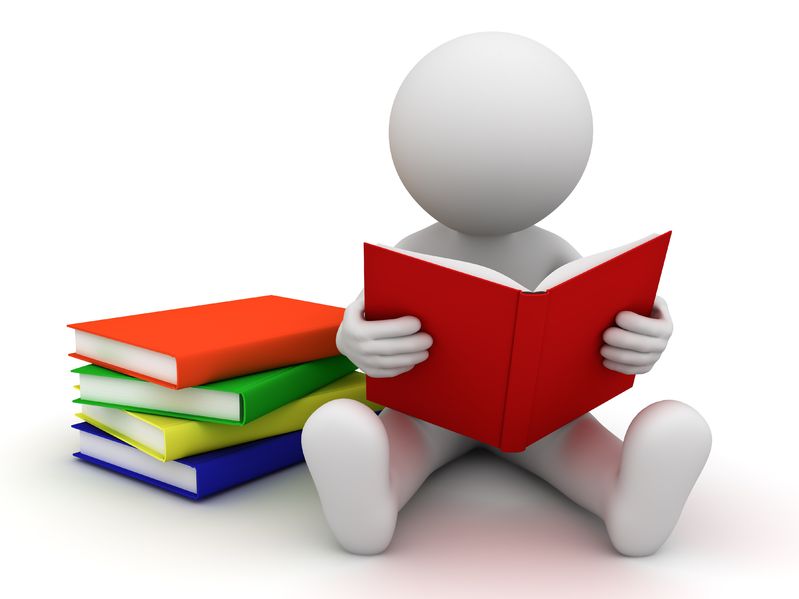